PHY 114 A General Physics II
11 AM-12:15 PM  TR Olin 101

Plan for Lecture 8 (Chapter 28):

 Direct-current circuits
 Voltage and resistor circuits
 Kirchhoff’s rules
2/16/2012
PHY 114 A  Spring 2012 -- Lecture 8
1
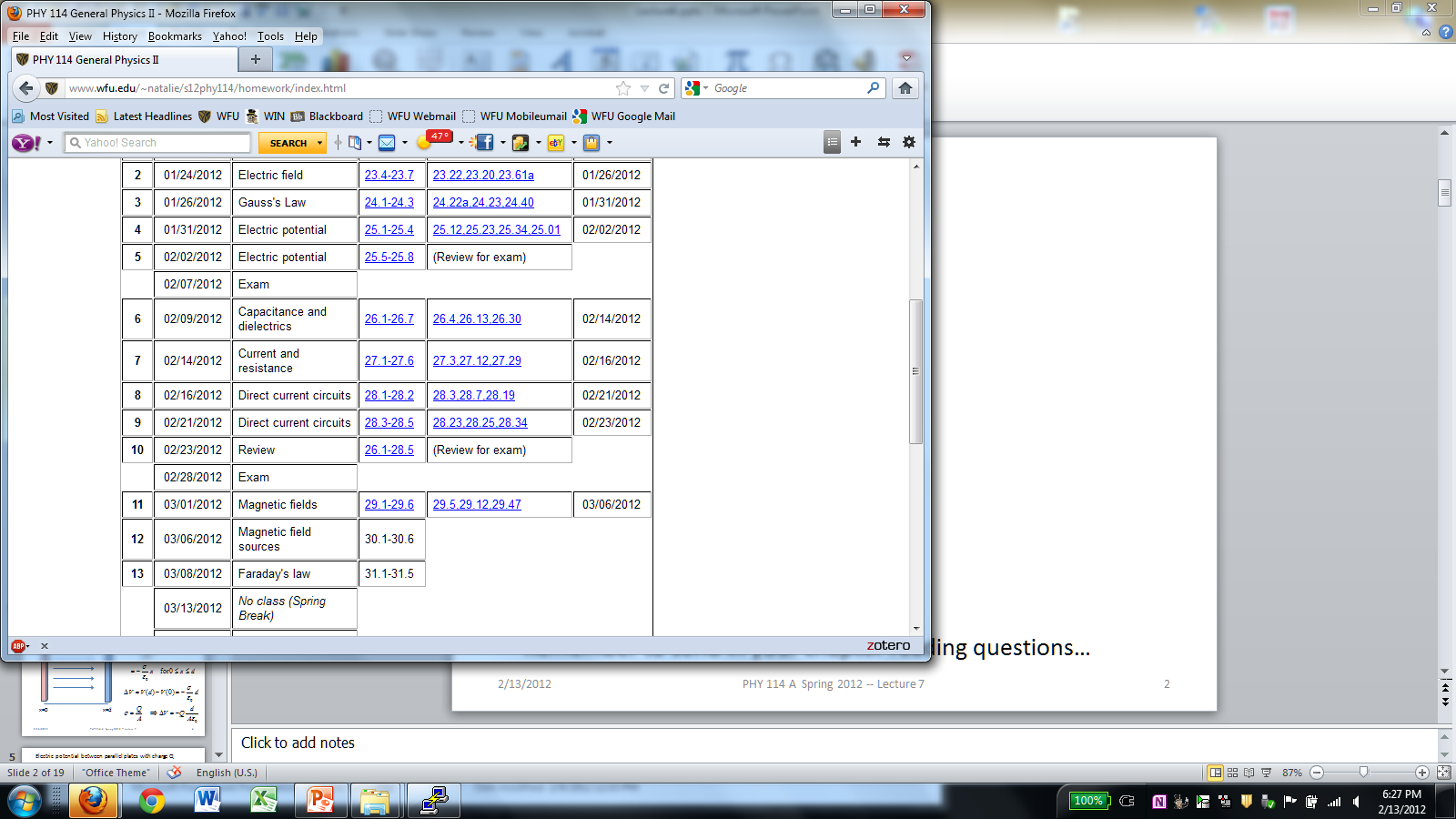 Remember to send in your chapter reading questions…
2/16/2012
PHY 114 A  Spring 2012 -- Lecture 8
2
Comment on Direct current versus Alternating current
      http://www.pbs.org/wgbh/amex/edison/sfeature/acdc.html

Example – Li ion rechargeable battery
     http://electronics.howstuffworks.com/everyday-tech/lithium-ion-battery1.htm
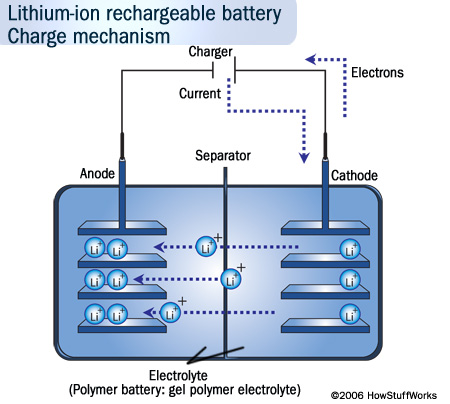 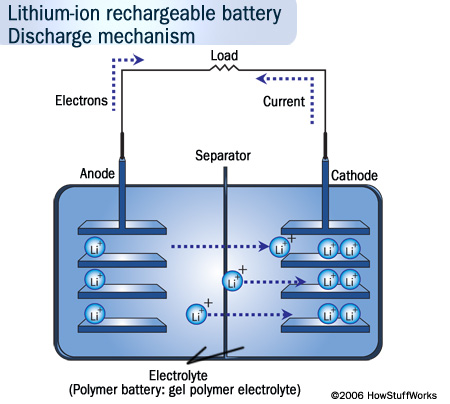 2/16/2012
PHY 114 A  Spring 2012 -- Lecture 8
3
Switch closed,  current flowing, battery discharging
Switch open, no current flowing, battery storing energy
I
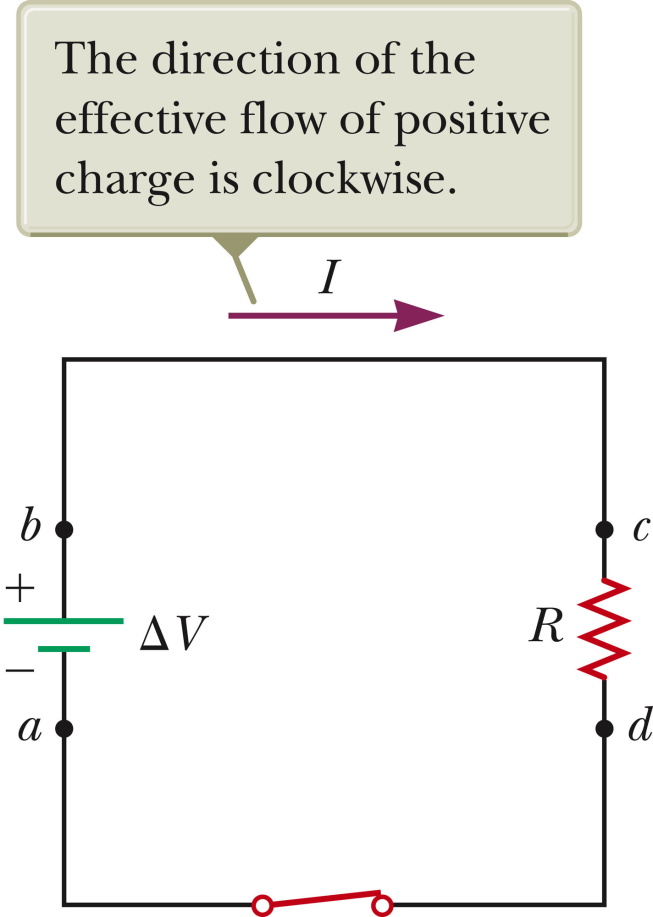 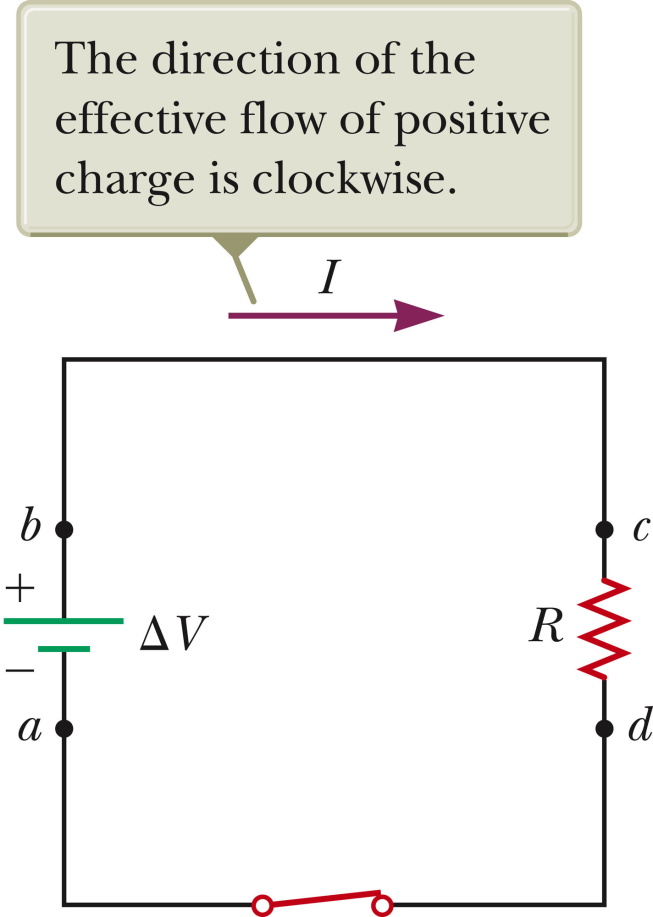 2/16/2012
PHY 114 A  Spring 2012 -- Lecture 8
4
Equivalent circuit for E
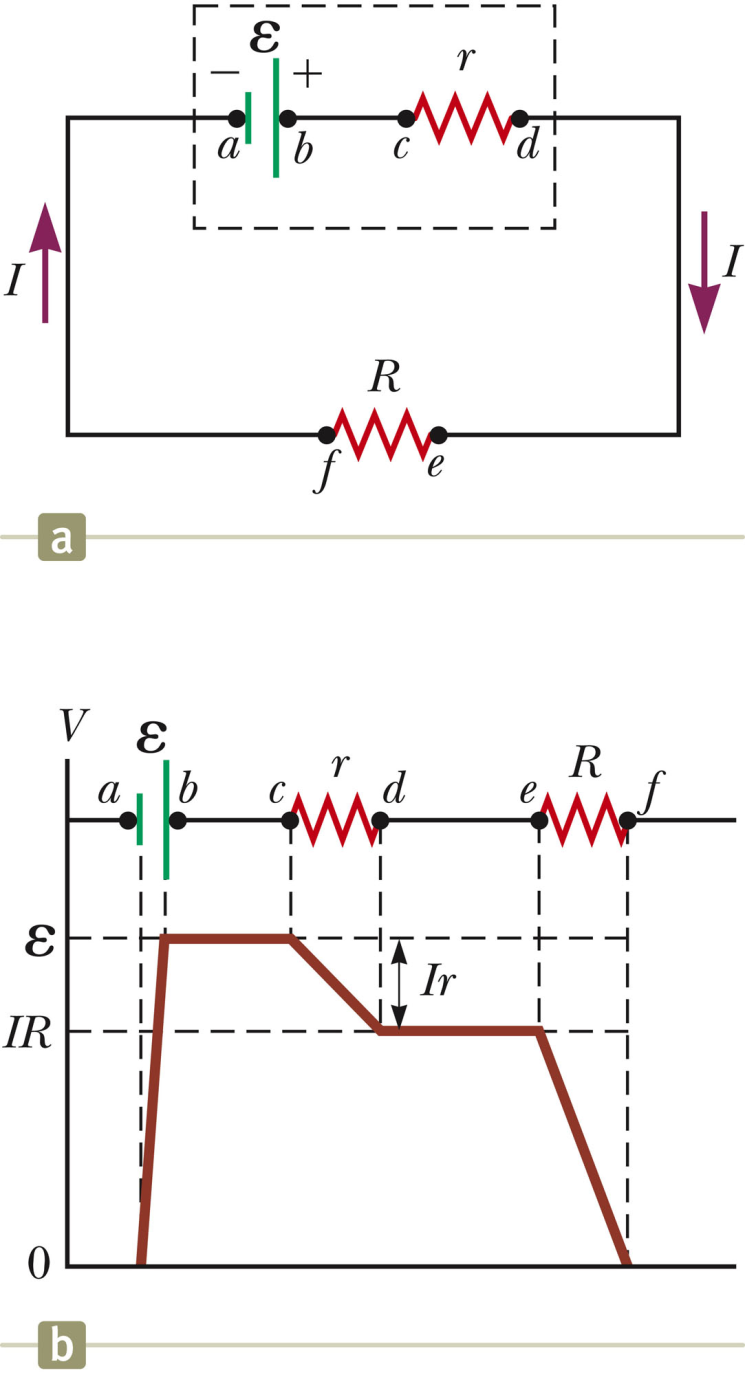 DV
E=12V, r=0.1W, R=9.9W; what is  DV?
 DV=E
 DV<E
 DV>E
2/16/2012
PHY 114 A  Spring 2012 -- Lecture 8
5
Resistors in series:
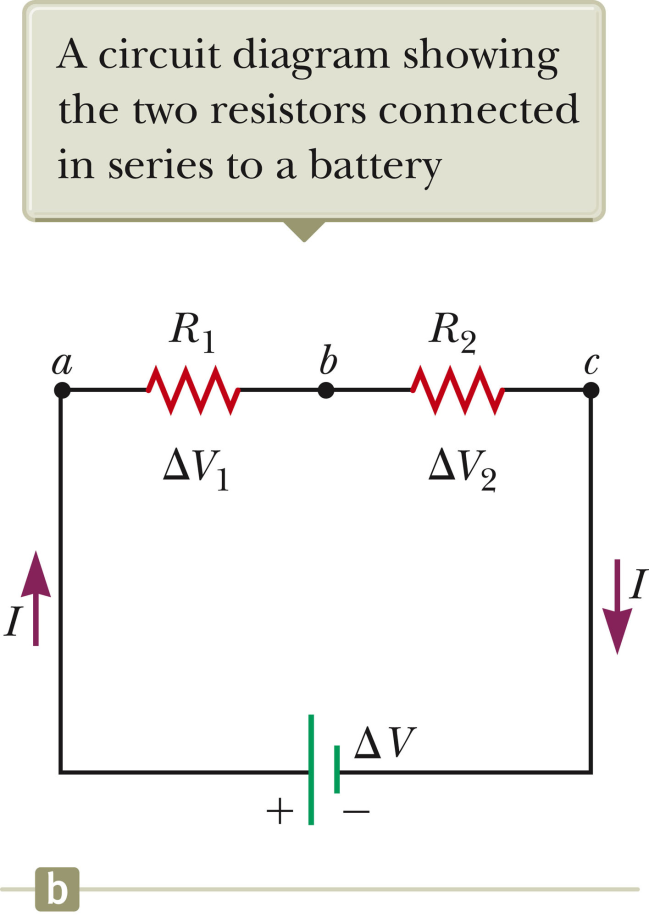 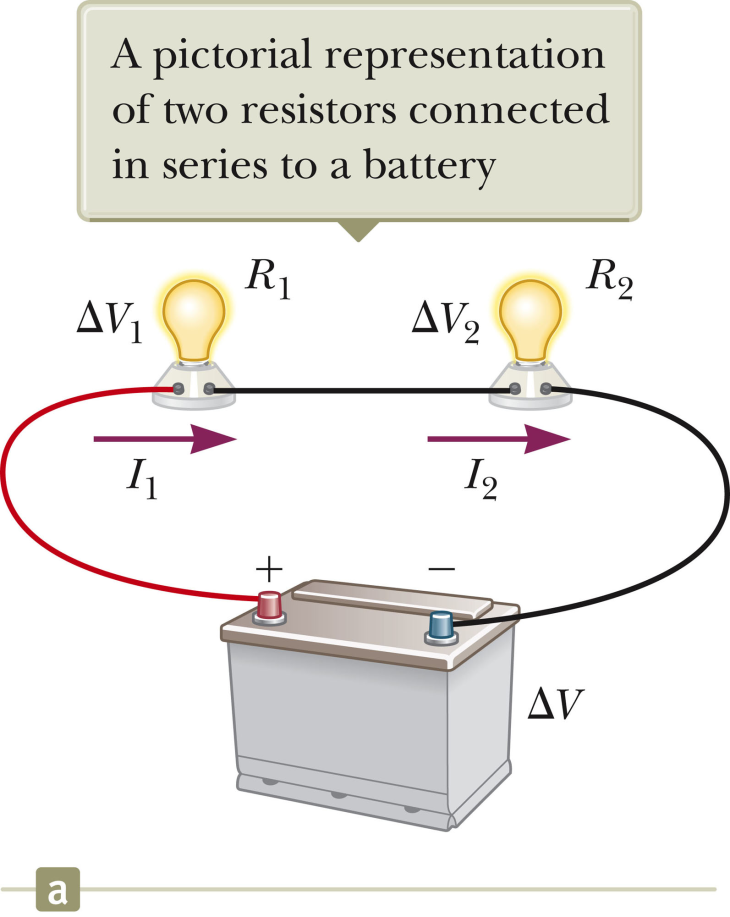 2/16/2012
PHY 114 A  Spring 2012 -- Lecture 8
6
Resistors in parallel
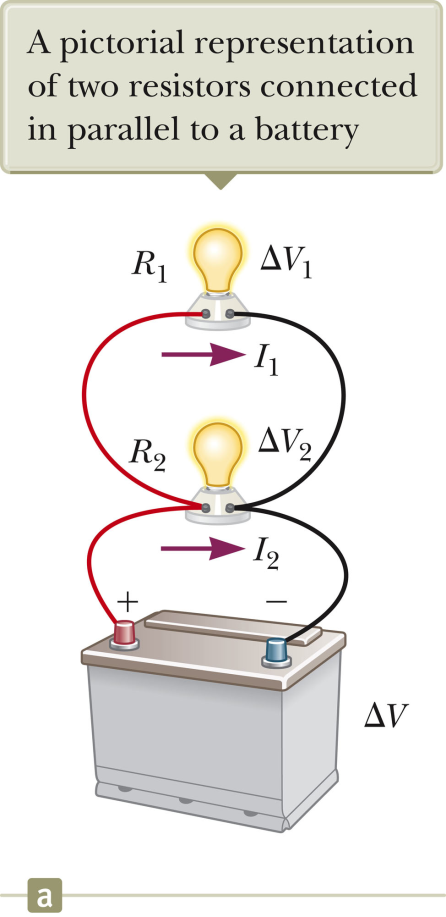 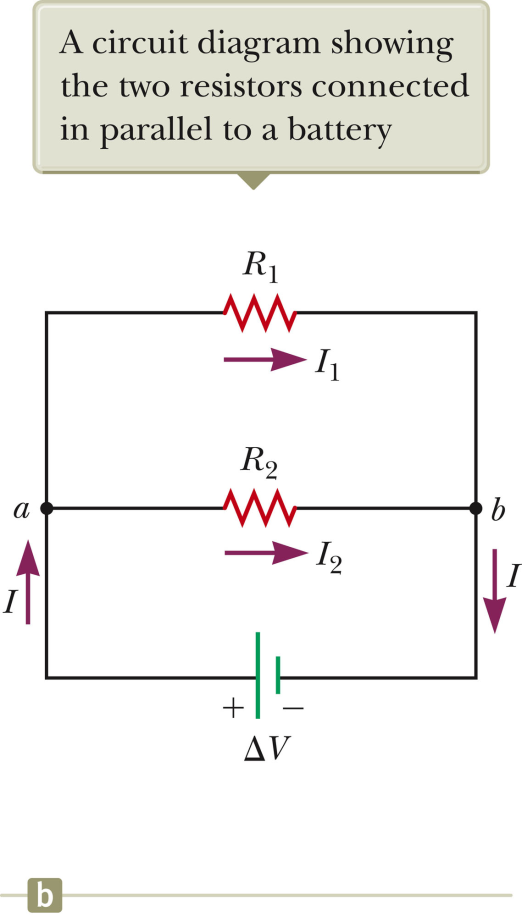 2/16/2012
PHY 114 A  Spring 2012 -- Lecture 8
7
Examples:      R1=1W, R2=100W, DV=100V
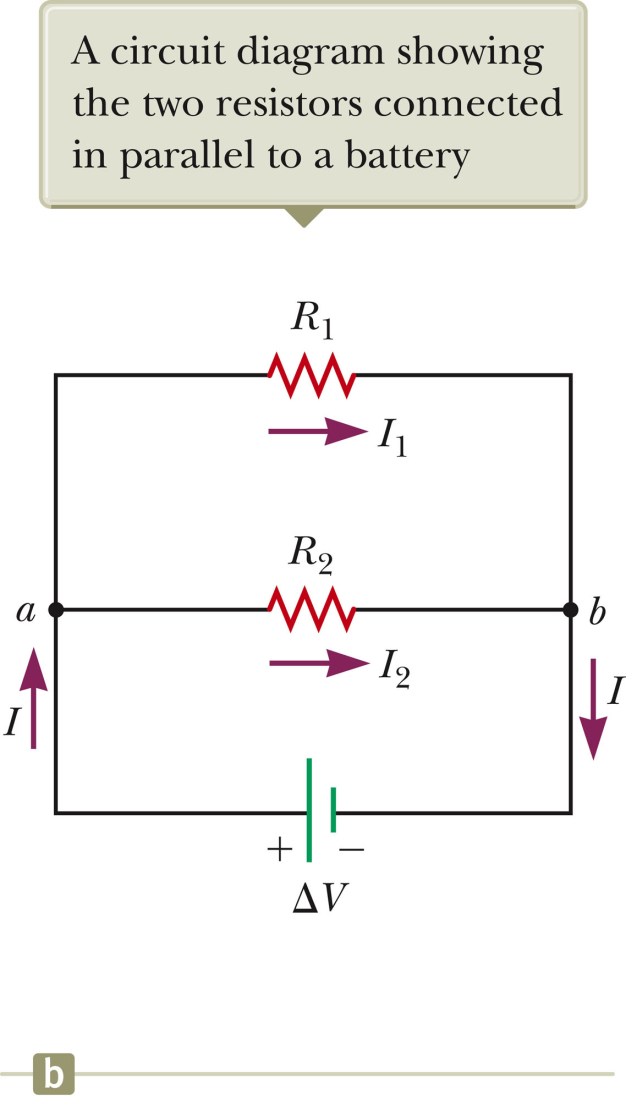 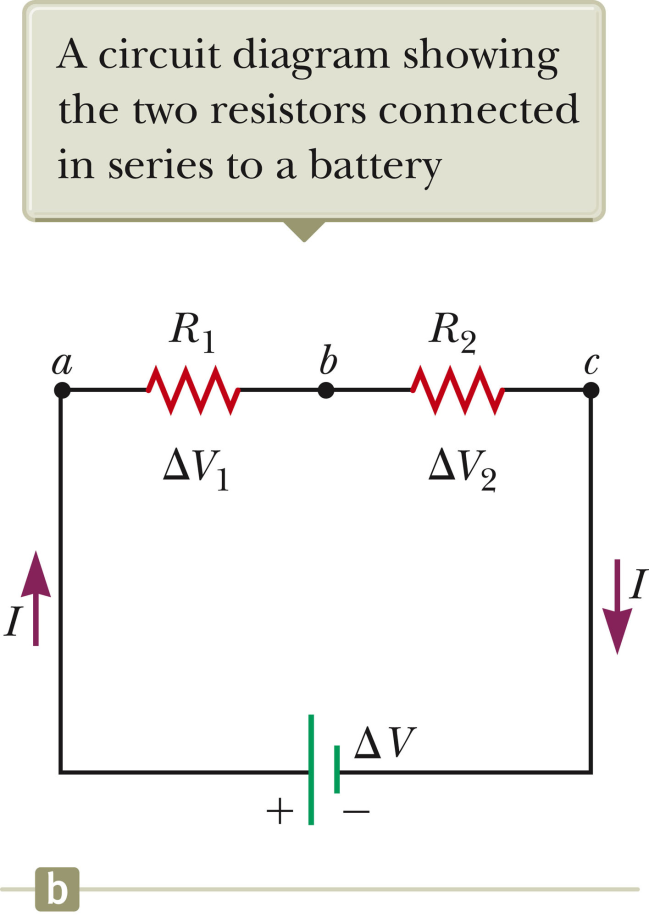 2/16/2012
PHY 114 A  Spring 2012 -- Lecture 8
8
Circuit analysis – Kirchhoff’s rules

Conservation of charge (current) at a junction:
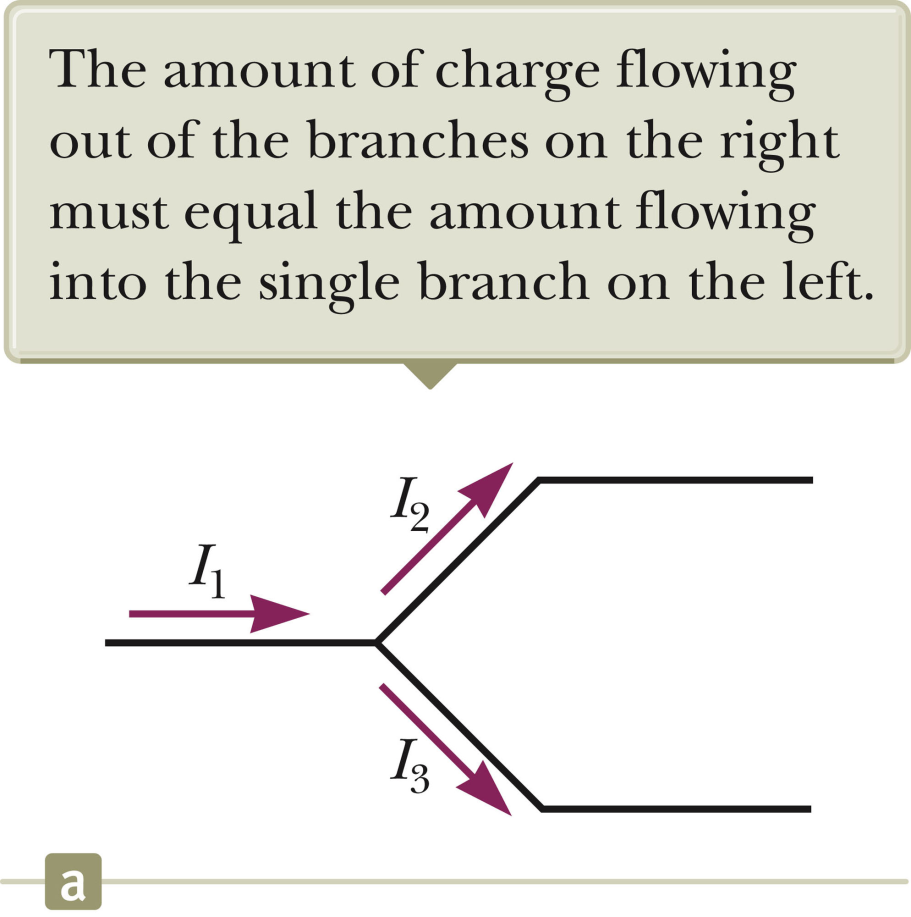 2/16/2012
PHY 114 A  Spring 2012 -- Lecture 8
9
Circuit analysis – Kirchhoff’s rules
       Conservation of potential around a closed circuit:
Sign conventions:DV=Vb-Va
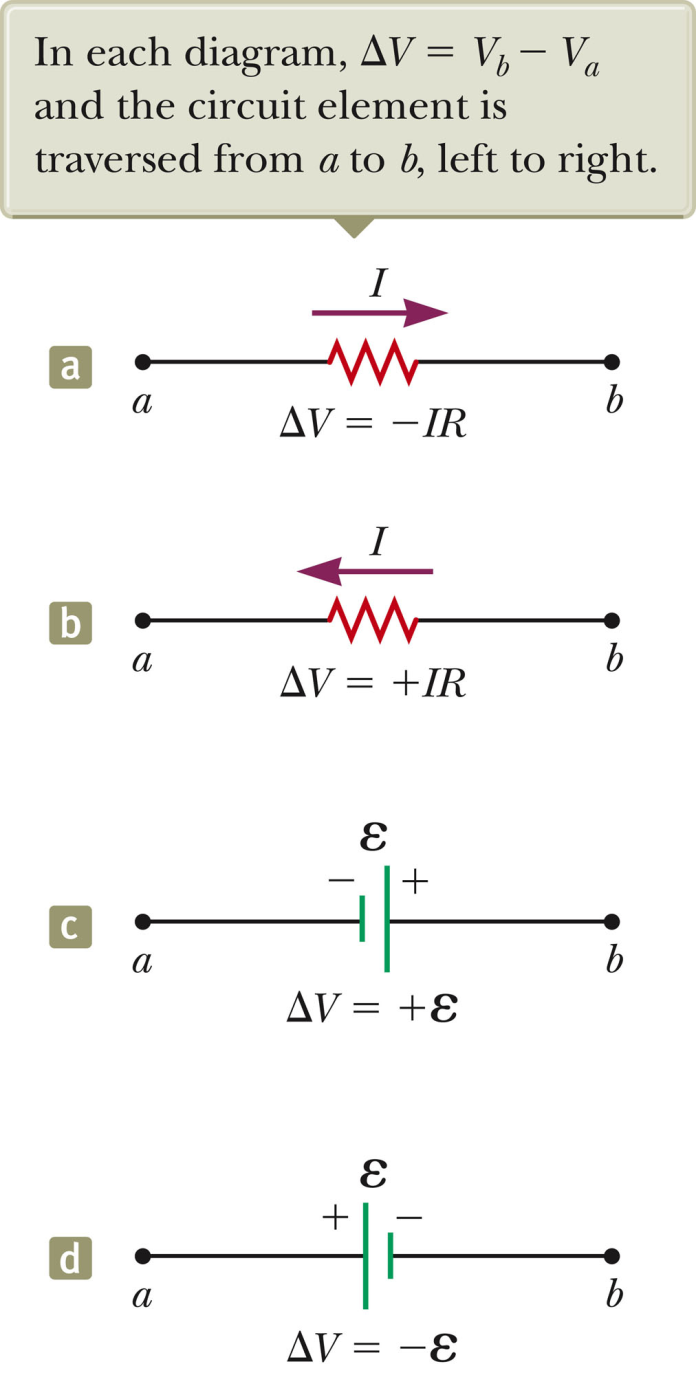 DV2
DV1
DV3
2/16/2012
PHY 114 A  Spring 2012 -- Lecture 8
10
Example:
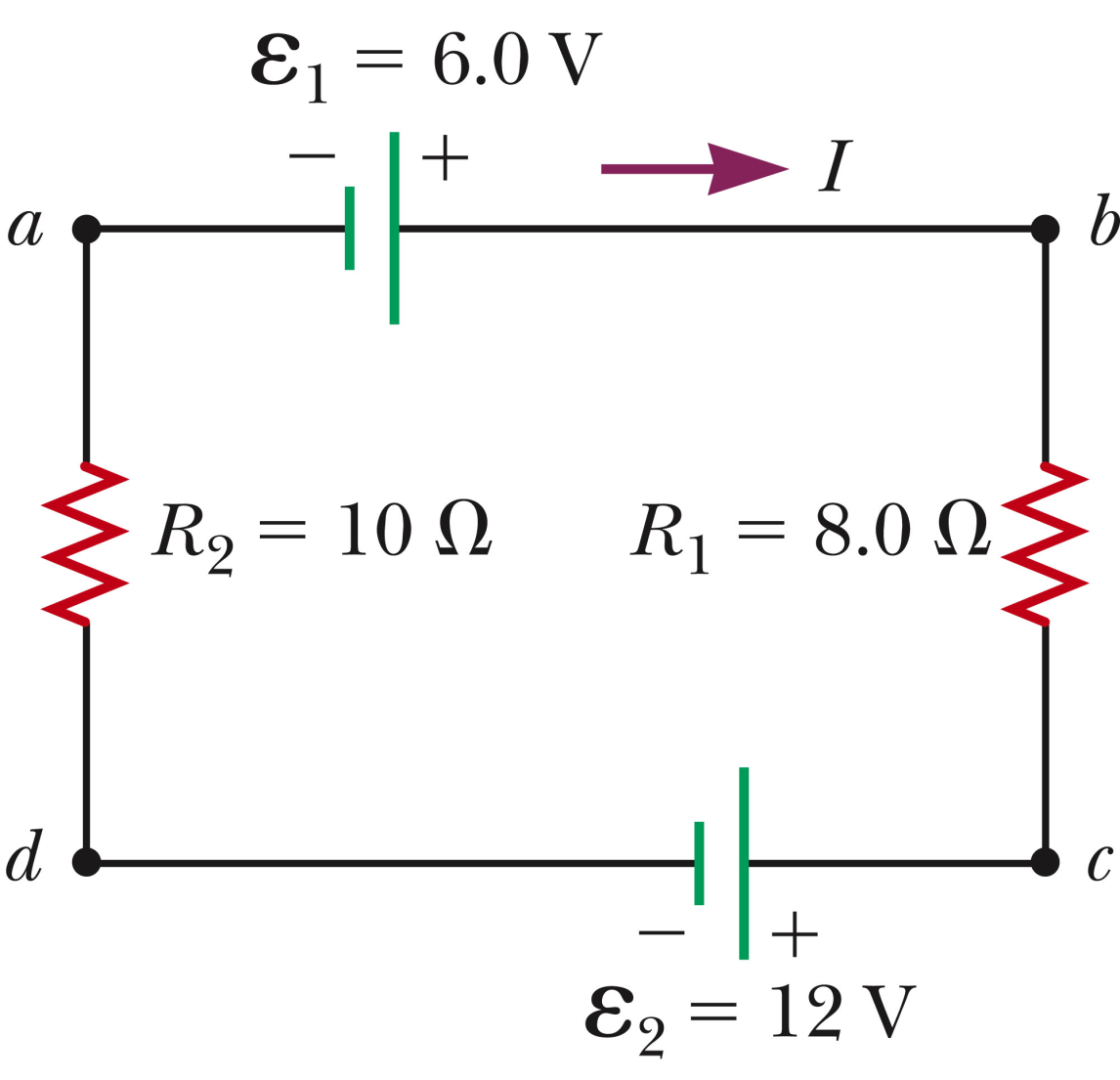 I<0 means:
The circuit is wrong (cannot exist or will blow up).
The current flows opposite the arrow.
2/16/2012
PHY 114 A  Spring 2012 -- Lecture 8
11
Example:
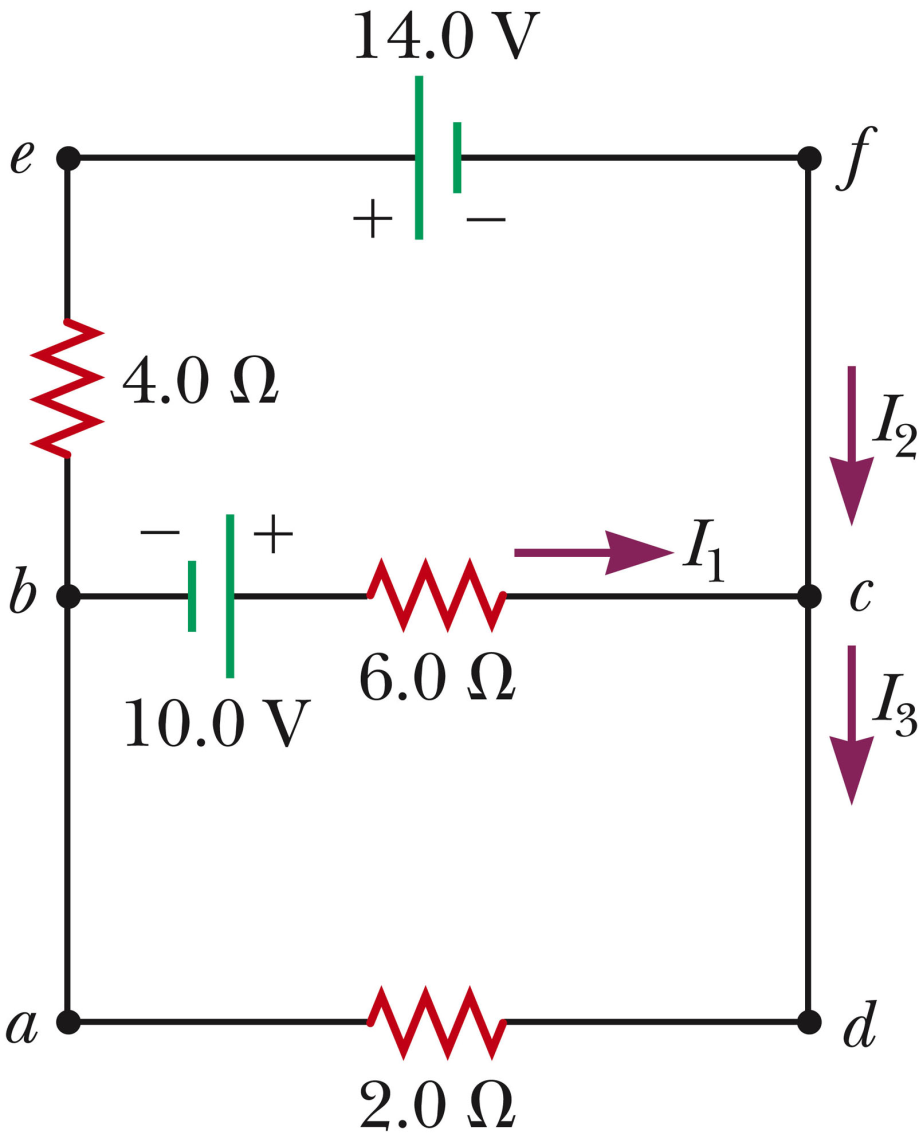 I2
I3
2/16/2012
PHY 114 A  Spring 2012 -- Lecture 8
12
How to measure current
I
I
A
Inside ammeter:
R1
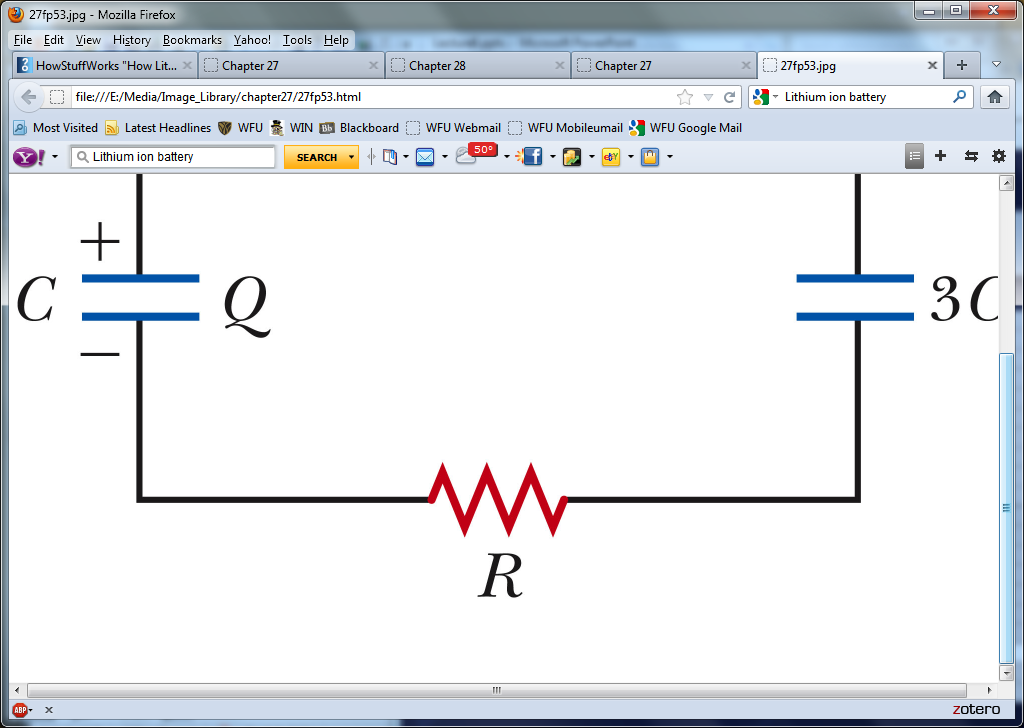 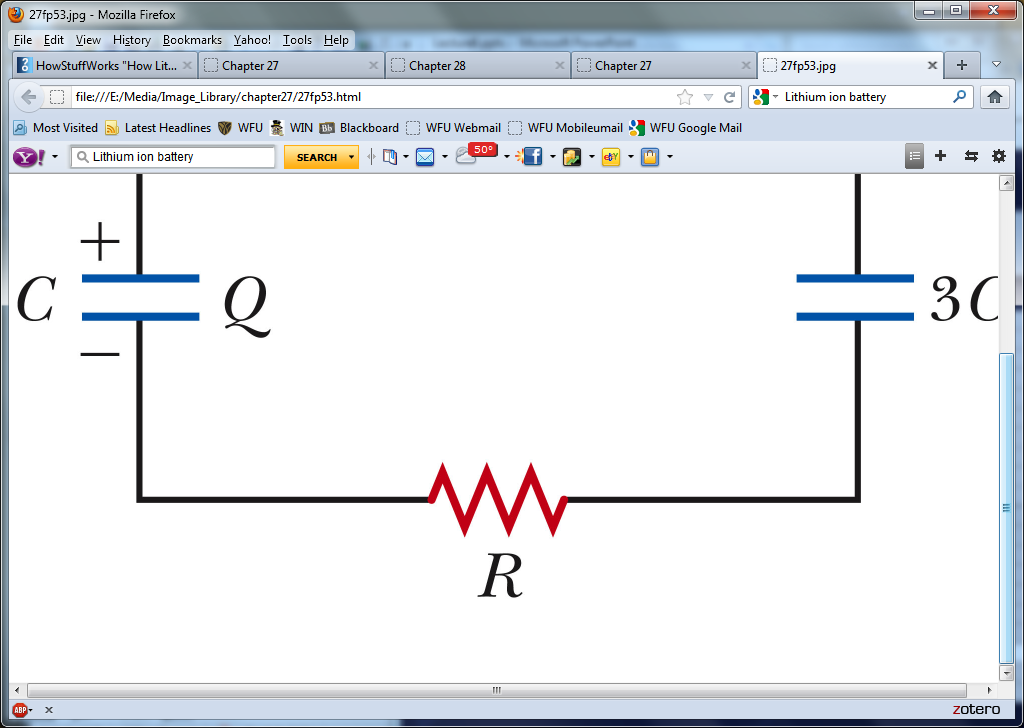 I
I
R2
2/16/2012
PHY 114 A  Spring 2012 -- Lecture 8
13
R1
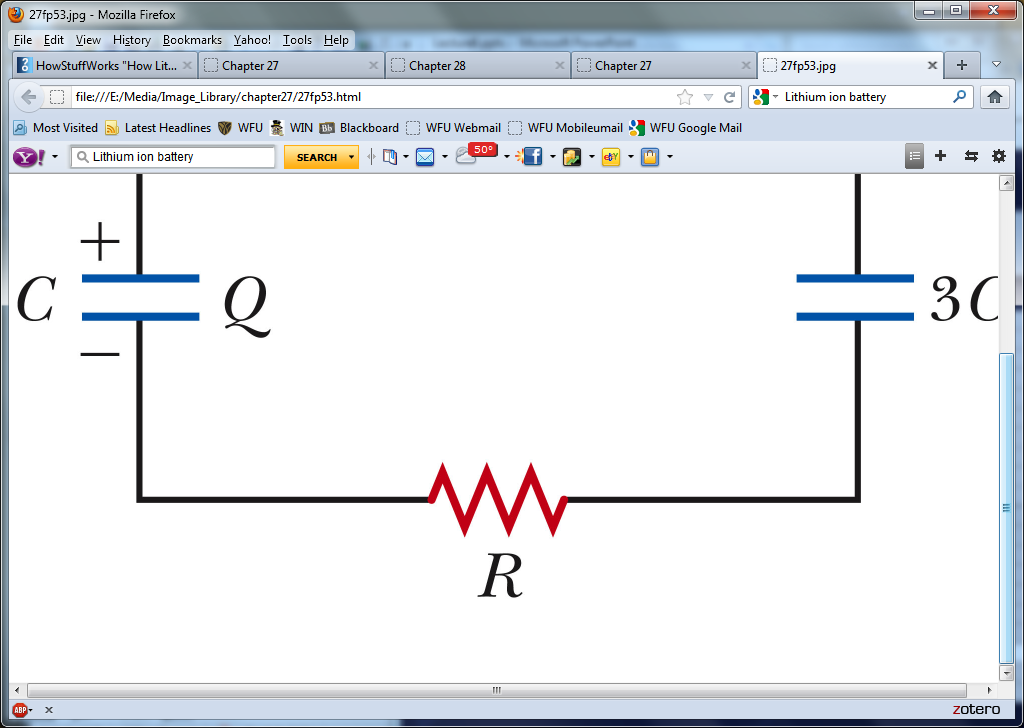 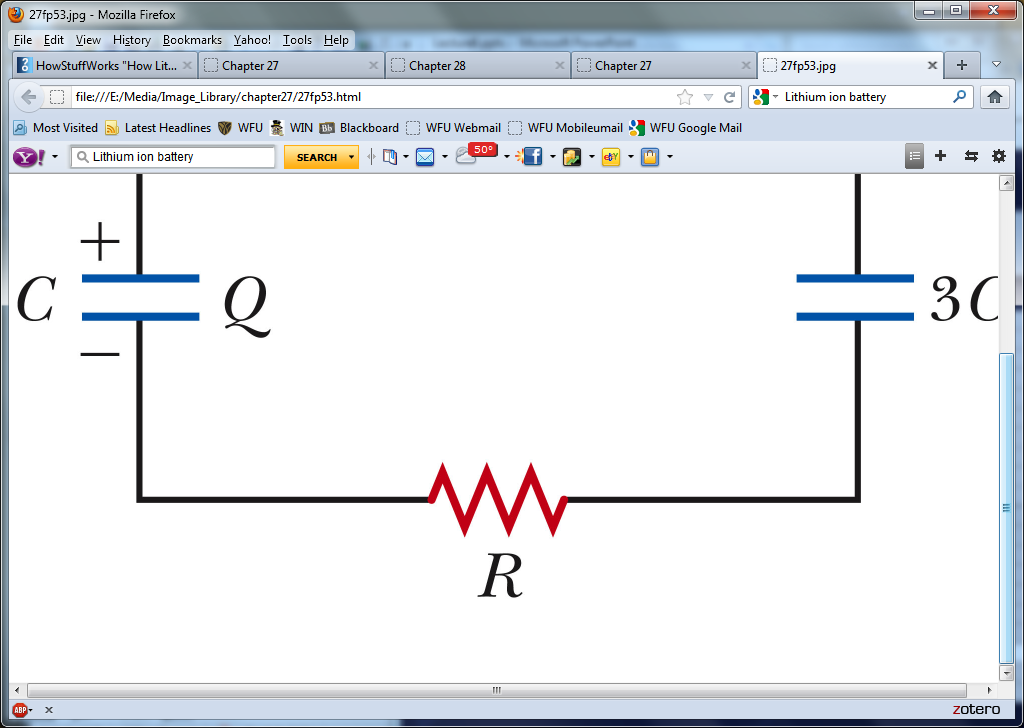 I
R2
Current that drives measurement device.
2/16/2012
PHY 114 A  Spring 2012 -- Lecture 8
14
What if the ammeter were connected in parallel to the wire?    (Assume that the wire resistance is Rw=0.001W.)
A
The measurement would be identical to series result.
The measurement would be less than the series result.
The measurement would be greater than the series result.
2/16/2012
PHY 114 A  Spring 2012 -- Lecture 8
15
How to measure voltage
V
I
I
Req
Total equivalent circuit:
RV
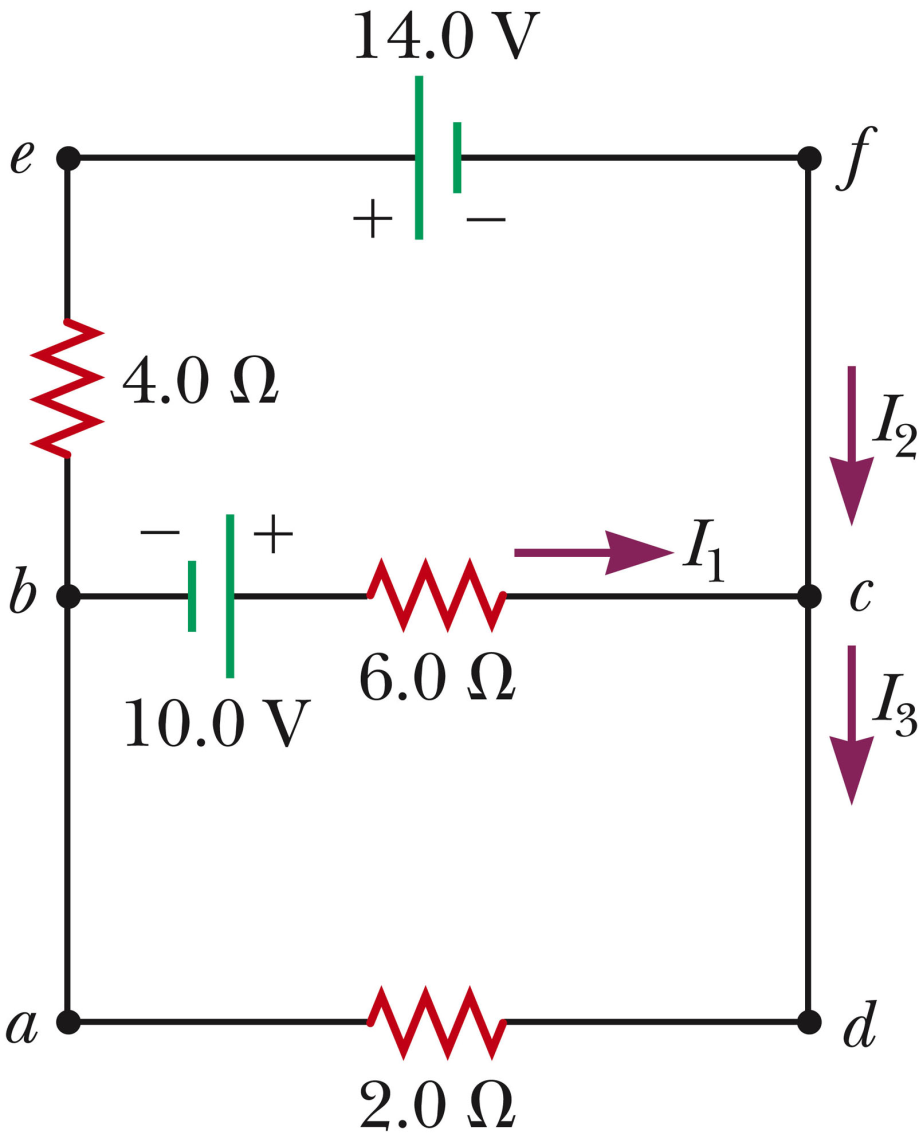 I
I
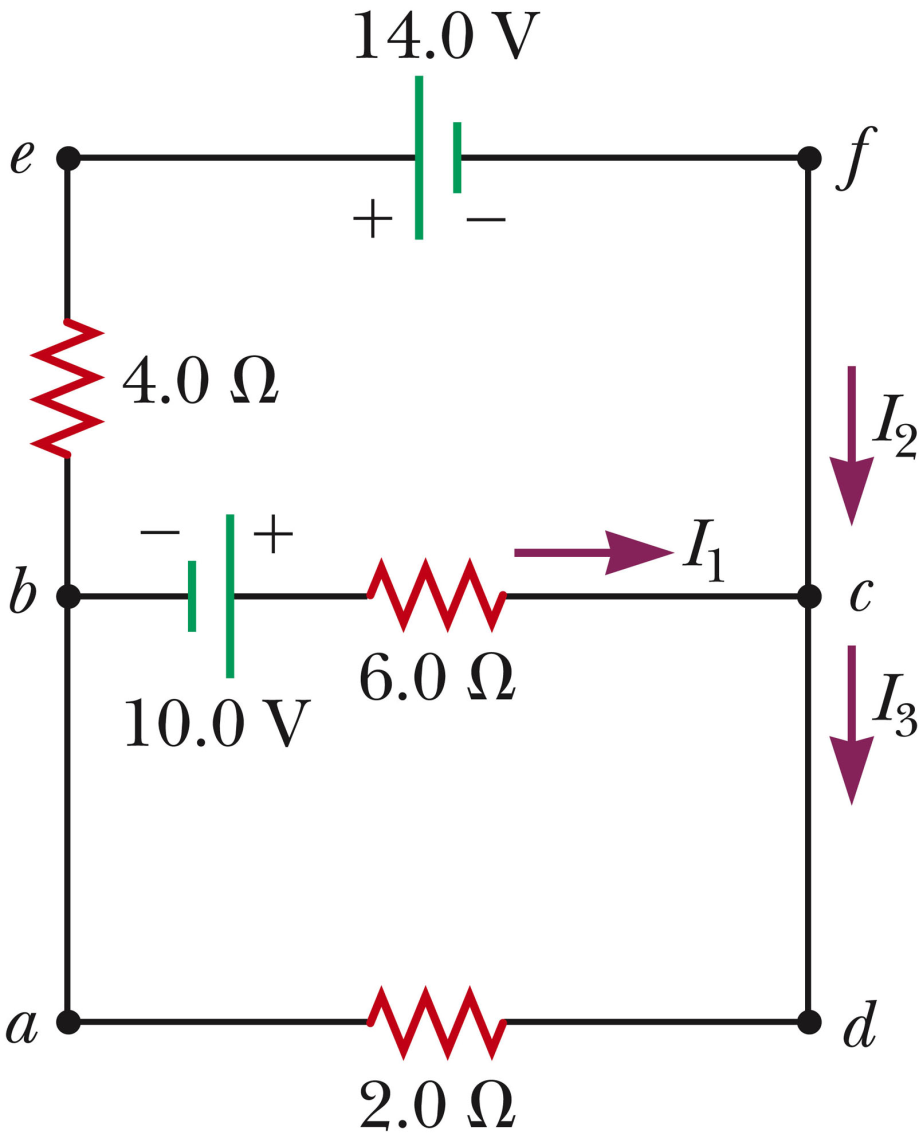 Req
2/16/2012
PHY 114 A  Spring 2012 -- Lecture 8
16
Total equivalent circuit:    Suppose I=10A, Req=10W, RV=100W
RV
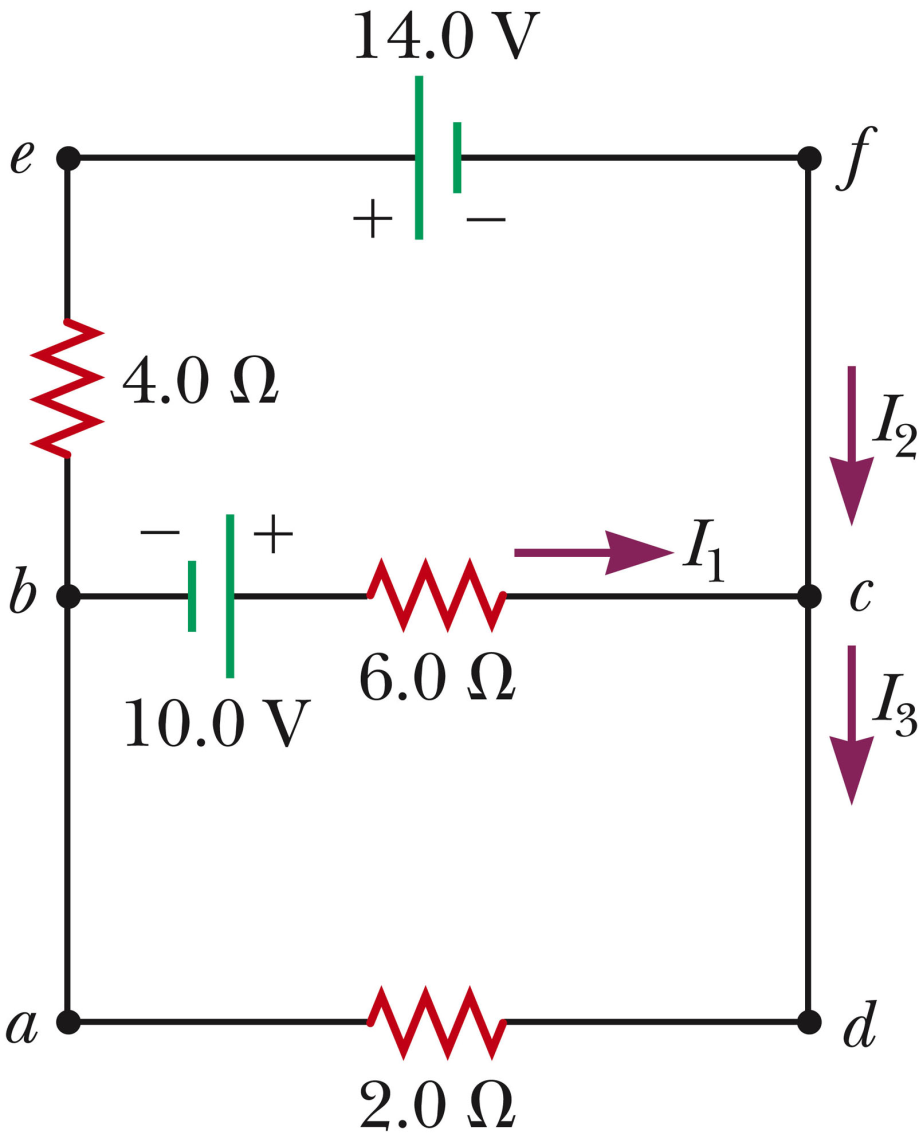 I
I
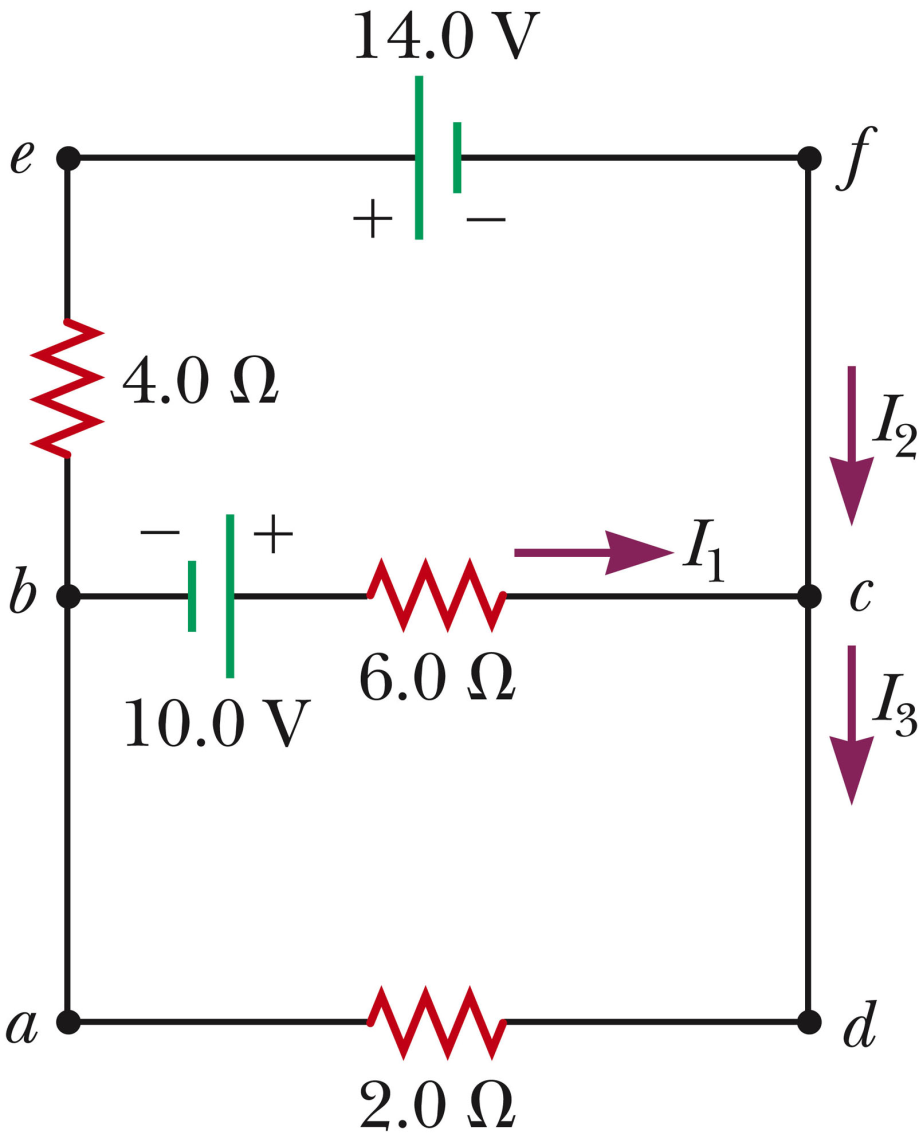 Req
2/16/2012
PHY 114 A  Spring 2012 -- Lecture 8
17
I3
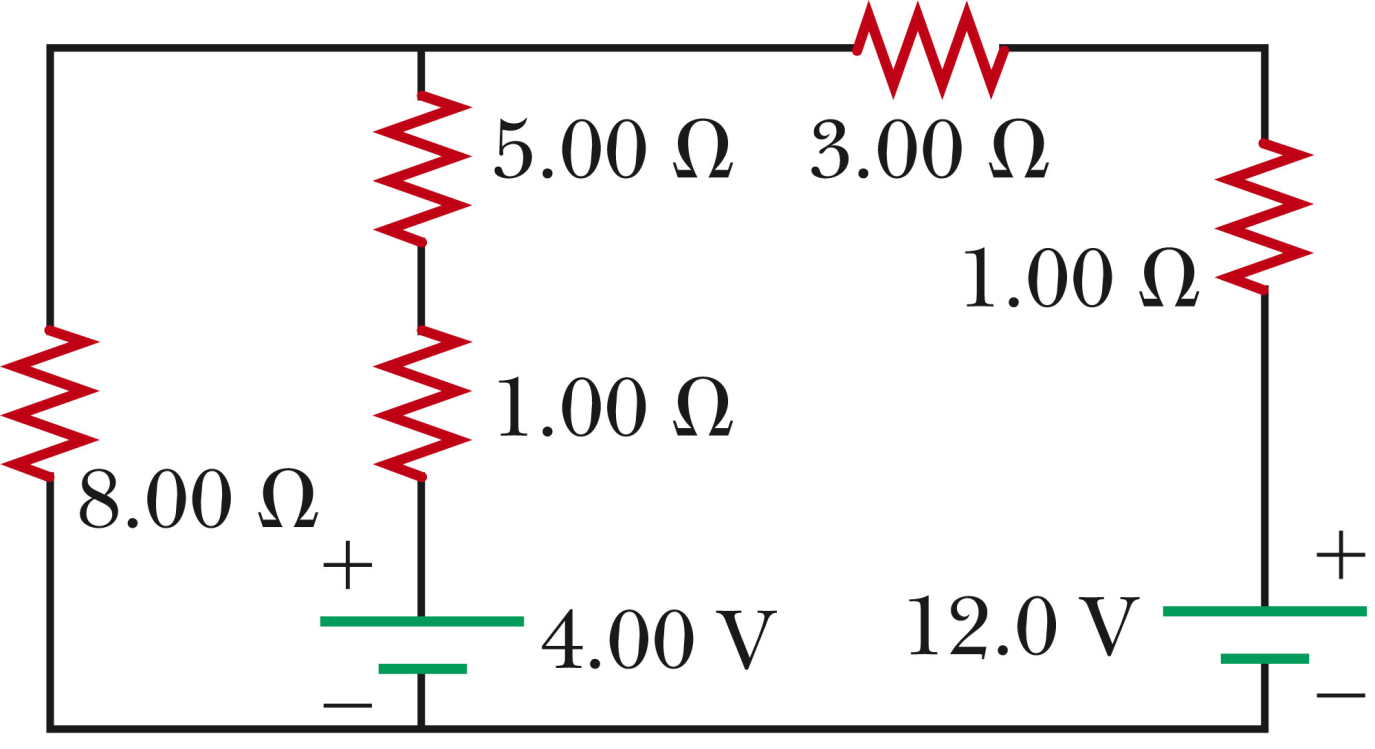 I3
I2
I1
3 unknowns  need 3 equations
2/16/2012
PHY 114 A  Spring 2012 -- Lecture 8
18